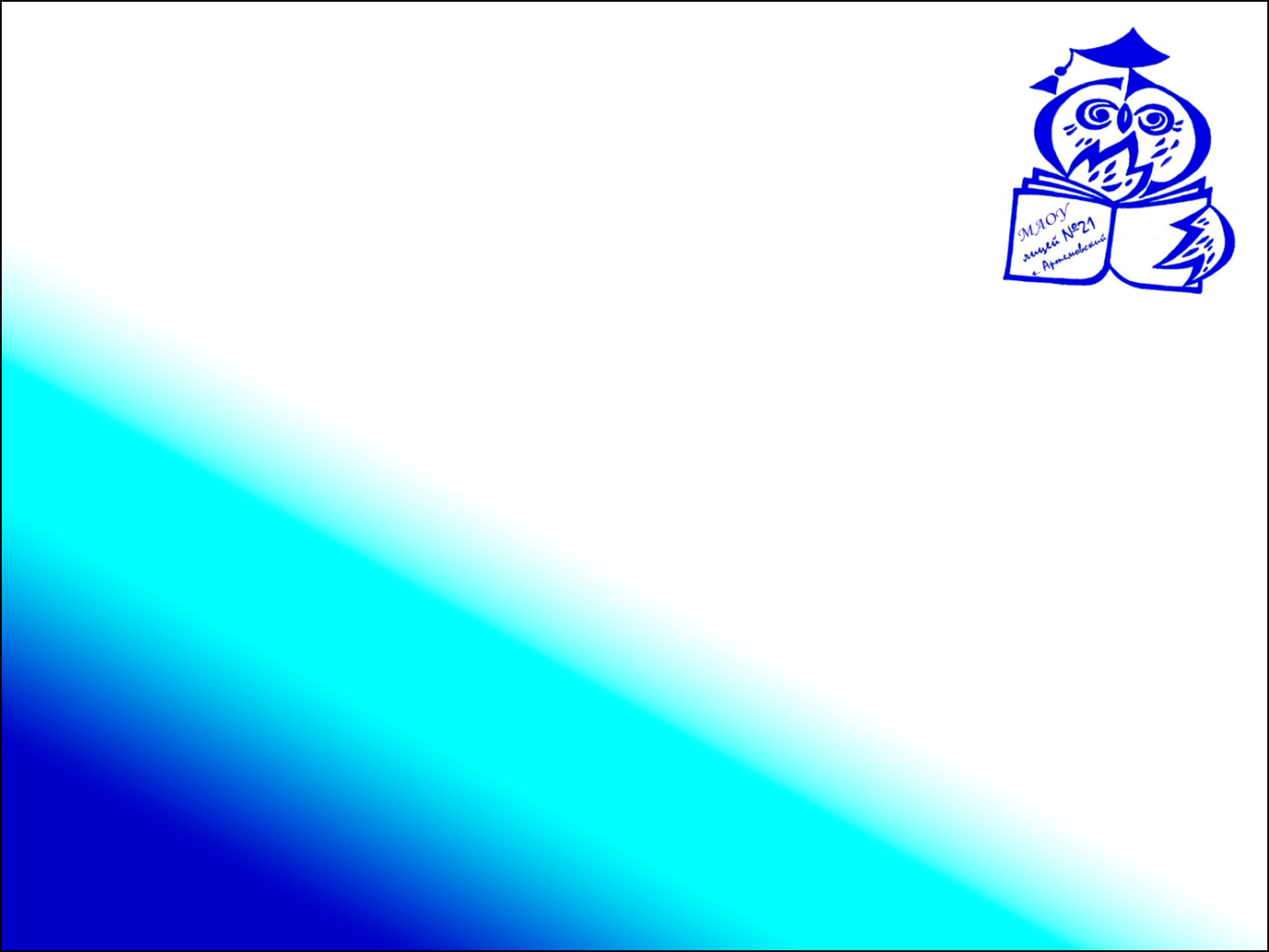 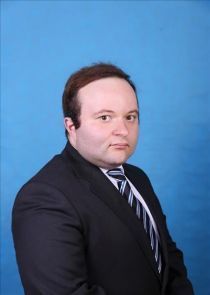 Войнов Александр Игоревич, Руководитель ММО учителей географии
Публичный отчет за  2024-2025 гг.
Цель и задачи
Цель: совершенствование уровня педагогического мастерства педагогов, как способ повышения качества профессиональной деятельности для успешной реализации ФГОС
Задачи:
Оказать поддержку педагогам в освоении и введении в действие государственных образовательных стандартов общего образования.
Оказать помощь в развитии творческого потенциала педагогических работников
На заседаниях ГМО удовлетворять информационные, учебно-методические, образовательные потребности учителей гуманитарного цикла.
Посещаемость
Организационные формы работы:
проведение консультаций по актуальным проблемам образования; 
разработка и анализ олимпиадных заданий; 
изучение и распространение педагогического опыта учителей; 
знакомство с новейшими достижениями в области образования;
открытые уроки, мастер-классы, методические дни, предметные недели; 
наполнение материалами сайта ИМЦ; 
участие в районных проектах и конкурсах работ учителей и учащихся.
Проблемы:
Низкая вовлечённость педагогов отдельных ОО в работу методического объединения
Высокая загруженность педагогов или отсутствие специалистов (особенно в сельских ОО)
Планирование на 2025 – 2026 учебный год
Повышение уровня профессиональной компетенции педагогов. 
Внедрение современных технологий деятельностного типа в образовательную практику.
Формирование положительного отношения к современным образовательным концепциям у педагогов.
Успешное участие школьников в предметных олимпиадах, конкурсах, научно-исследовательской и проектной деятельности.
Повышение интереса учащихся к предмету.